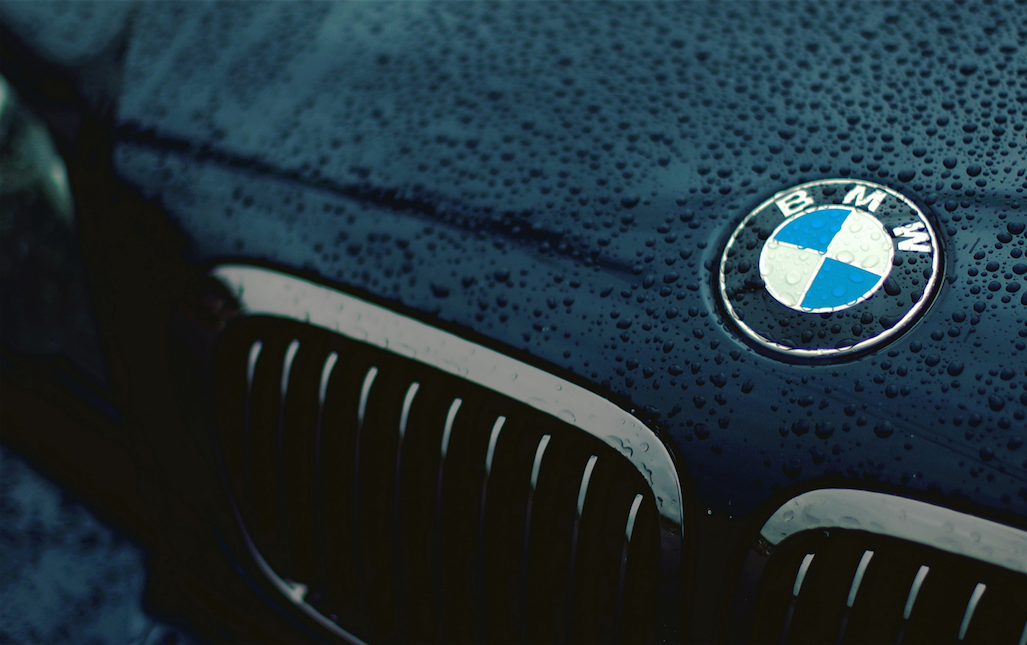 Aktiengesellschaft in Deutschland
Auf der Grundlage von  Bayerische Motoren Werke AG
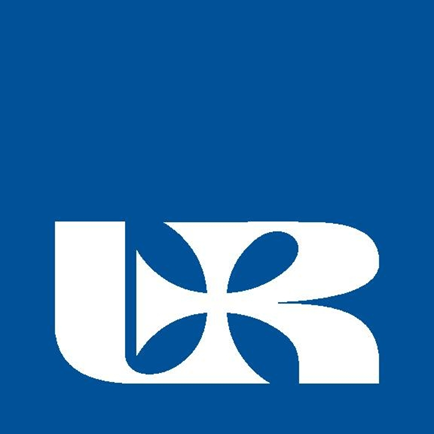 Universität Rzeszów
Fakultät für Rechtswissenschaften 

Bearbeitet von: Martyna Zagórska
Jurastudentin im 3. Jahr  2021/2022
Agenda
1. BMW GROUP - die Grundinformation
2. Rechtsformen von Unternehmen
3. Die Aktiengeselhaft – die Hauptbestimmungen
4. Die Satzung
5. Die Haftung
6. Die Rechte ung Pflichten als Aktionär
7. Die Organe
8. Die Schritte zur Gründung einer AG
9. Wortschatz
Geschichte der BMW GROUP.
•1916 - Gründung von BMW
•BMW R32 – Das erste BMW Motorrad
•1928 – BMW wird Automobilhersteller
•1959 – BMW bleibt selbstständig
•1972 – BMW startet in Südafrika
•1994 – BMW geht in die USA und kauft der Rover Group
•1998 – BMW übernimmt Rolls Royce
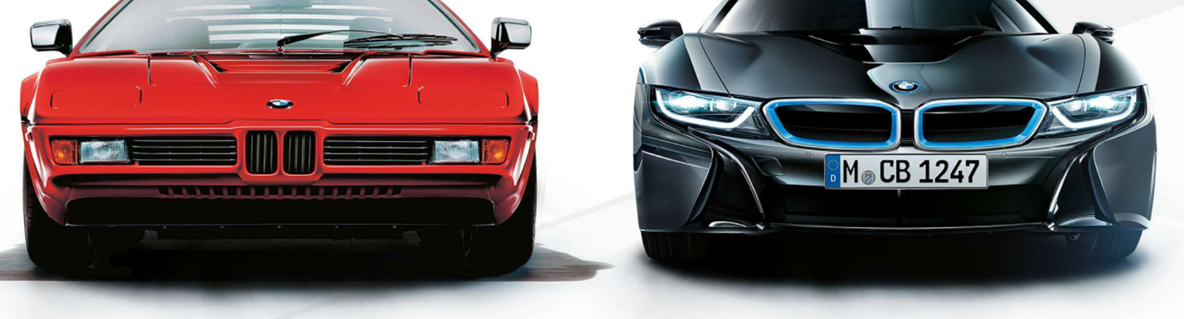 Hauptsitz - München
Standorte
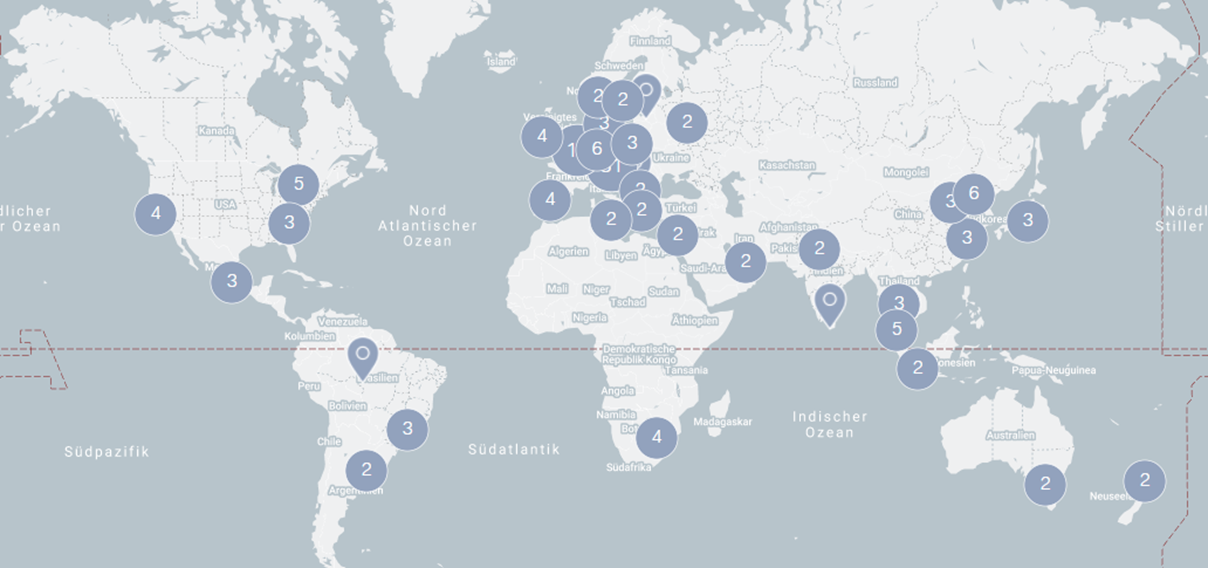 Mitarbeiter
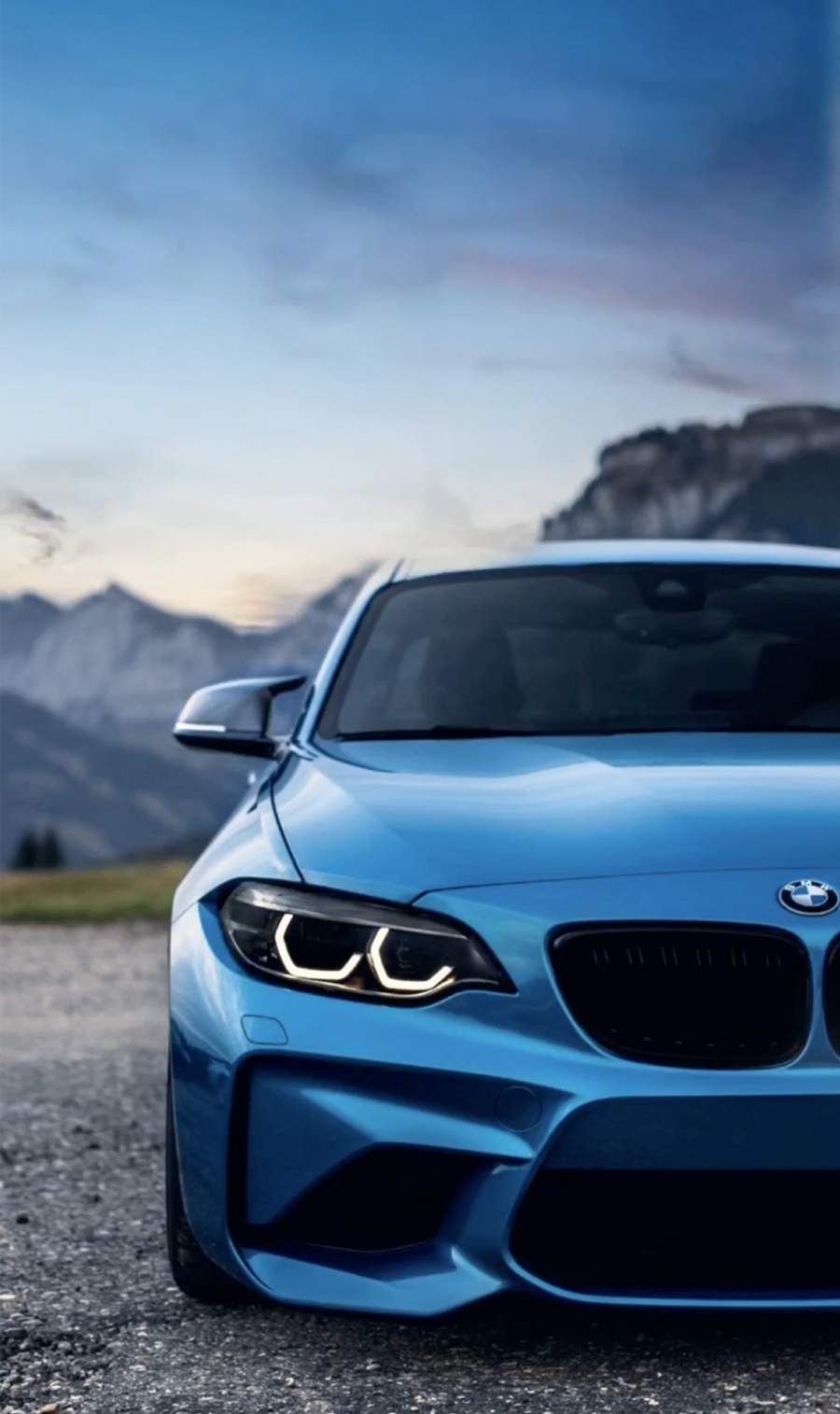 118.909 Mitarbeiter im Jahre 2021
8.466
Mitarbeiter im Segment Finanzdienstleistungen
106.928Mitarbeiter im Segment Automobile
3.418 Mitarbeiter im Segment Motorräder
Umsatz
111.2 Miliarden Euro (2021)
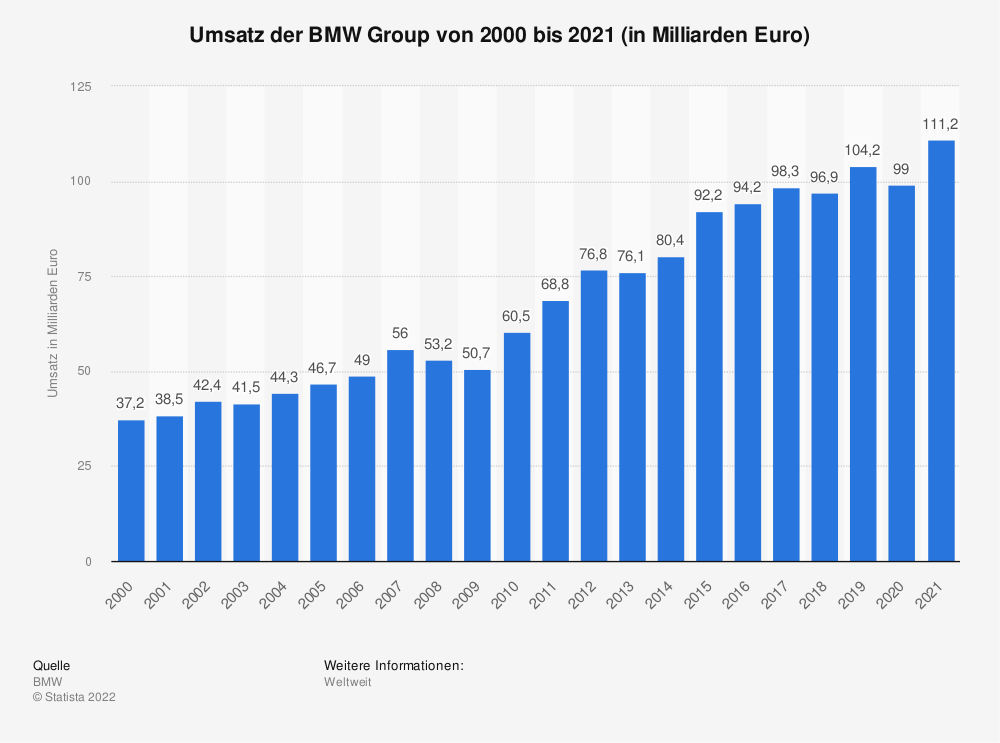 BMW gehört zu den größten Wirtschaftsunternehmen und den 15 größten Autoherstellern der Welt
Rechtsformen von unternehmen
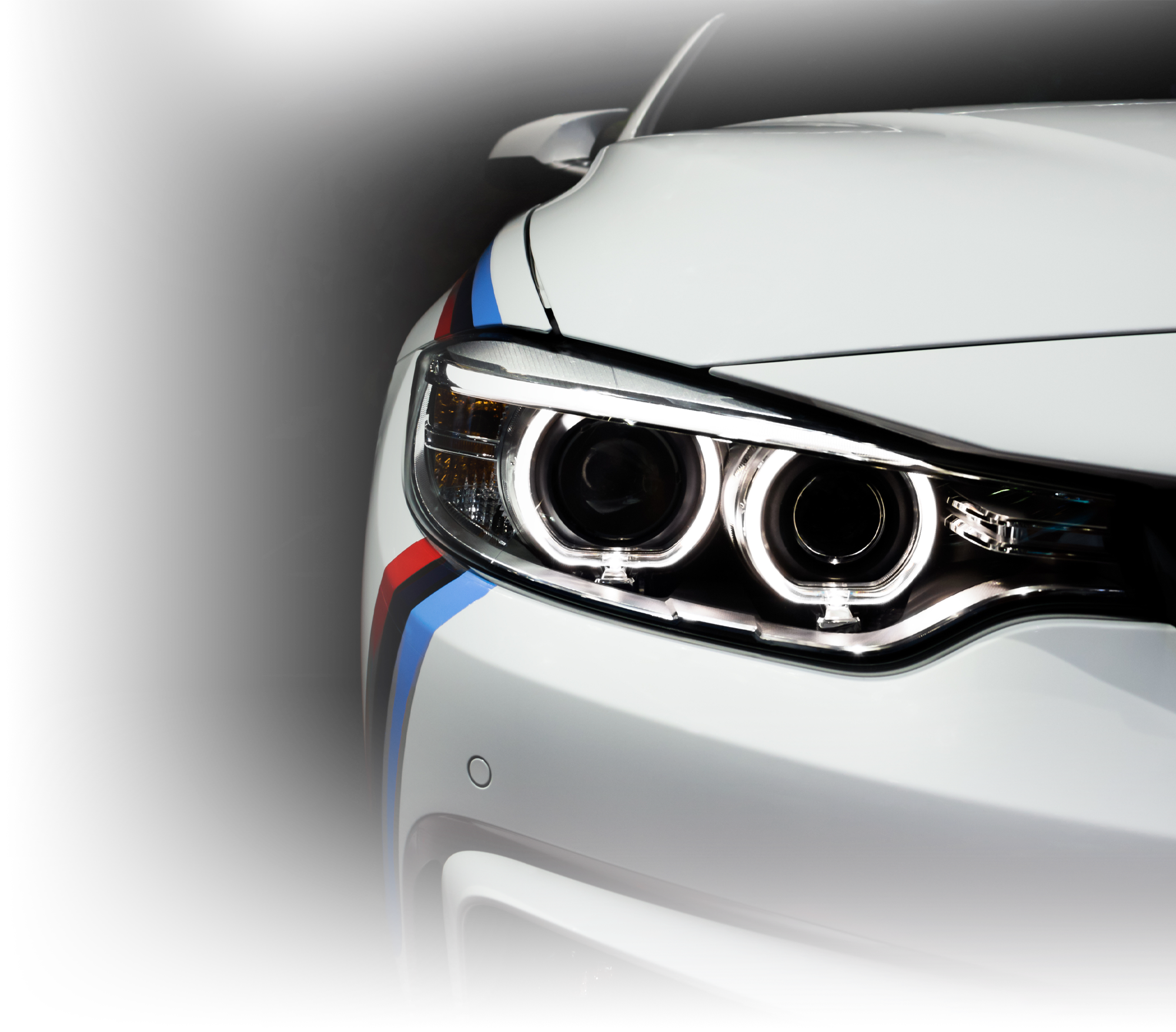 Aktiengesellschaft
Aktiengesetz
§ 1 Wesen der Aktiengesellschaft

(1) Die Aktiengesellschaft ist eine Gesellschaft mit eigener Rechtspersönlichkeit. Für die Verbindlichkeiten der Gesellschaft haftet den Gläubigern nur das Gesellschaftsvermögen.
(2) Die Aktiengesellschaft hat ein in Aktien zerlegtes Grundkapital.


§ 4 Firma

Die Firma der Aktiengesellschaft muß, auch wenn sie nach § 22 des Handelsgesetzbuchs oder nach anderen gesetzlichen Vorschriften fortgeführt wird, die Bezeichnung "Aktiengesellschaft" oder eine allgemein verständliche Abkürzung dieser Bezeichnung enthalten.
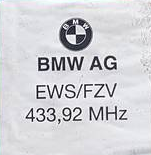 § 5 Sitz
Sitz der Gesellschaft ist der Ort im Inland, den die Satzung bestimmt.
§ 7 Mindestnennbetrag des GrundkapitalsDer Mindestnennbetrag des Grundkapitals ist fünfzigtausend Euro.

§ 8 Form und Mindestbeträge der Aktien(1) Die Aktien können entweder als Nennbetragsaktien oder als Stückaktien begründet werden.
(2) Nennbetragsaktien müssen auf mindestens einen Euro lauten. Aktien über einen geringeren Nennbetrag sind nichtig. Für den Schaden aus der Ausgabe sind die Ausgeber den Inhabern als Gesamtschuldner verantwortlich. Höhere Aktiennennbeträge müssen auf volle Euro lauten.
(3) Stückaktien lauten auf keinen Nennbetrag. Die Stückaktien einer Gesellschaft sind am Grundkapital in gleichem Umfang beteiligt. Der auf die einzelne Aktie entfallende anteilige Betrag des Grundkapitals darf einen Euro nicht unterschreiten (…)
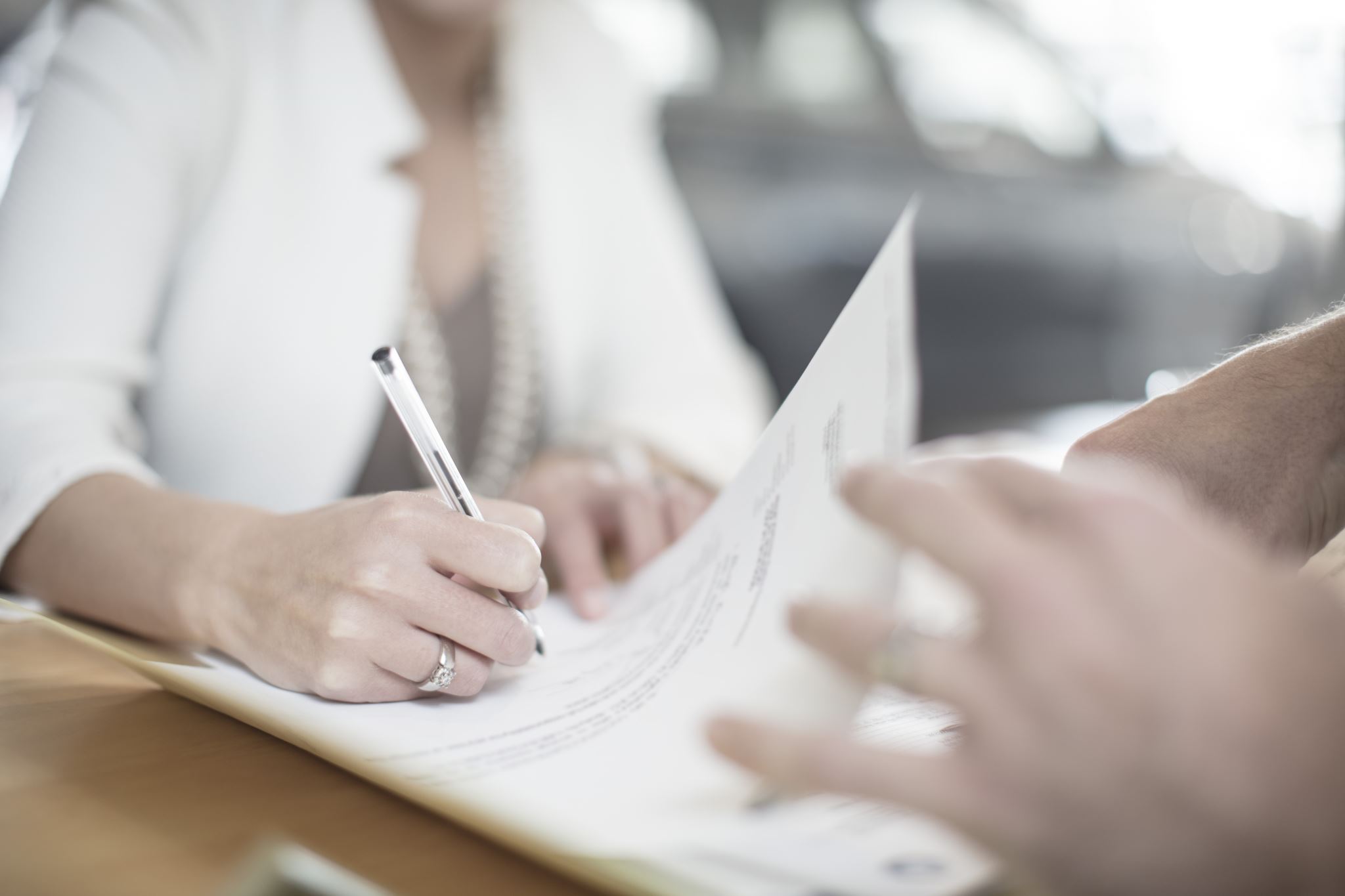 § 23 Feststellung der Satzung
(1) Die Satzung muß durch notarielle Beurkundung festgestellt werden. Bevollmächtigte bedürfen einer notariell beglaubigten Vollmacht.
(2) In der Urkunde sind anzugeben
1. die Gründer;
2. bei Nennbetragsaktien der Nennbetrag, bei Stückaktien die Zahl, der Ausgabebetrag und, wenn mehrere Gattungen bestehen, die Gattung der Aktien, die jeder Gründer übernimmt;
3. der eingezahlte Betrag des Grundkapitals.
Die Satzung muß bestimmen:
1. Die Firma und den Sitz der Gesellschaft;
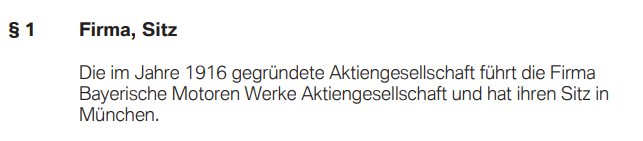 2. Den Gegenstand des Unternehmens; namentlich ist bei Industrie- und Handelsunternehmen die Art der Erzeugnisse und Waren, die hergestellt und gehandelt werden sollen, näher anzugeben;
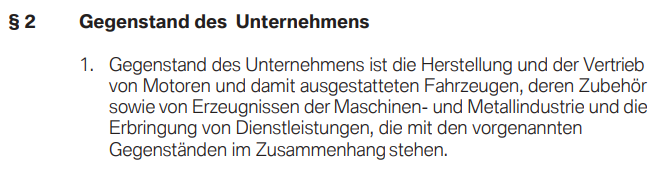 3.Die Höhe des Grundkapitals
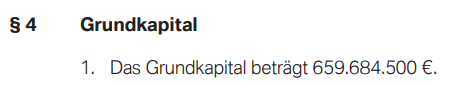 4. Die Zerlegung des Grundkapitals entweder in Nennbetragsaktien oder in Stückaktien, bei Nennbetragsaktien deren Nennbeträge und die Zahl der Aktien jeden Nennbetrags, bei Stückaktien deren Zahl, außerdem, wenn mehrere Gattungen bestehen, die Gattung der Aktien und die Zahl der Aktien jeder Gattung;
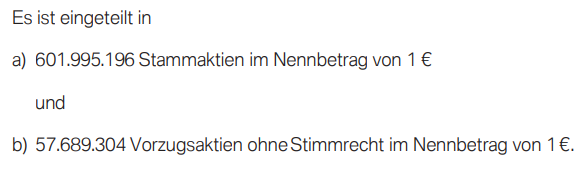 5. Ob die Aktien auf den Inhaber oder auf den Namen ausgestellt werden;
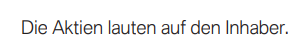 6. Die Zahl der Mitglieder des Vorstands oder die Regeln, nach denen diese Zahl festgelegt wird.
(4) Die Satzung muß ferner Bestimmungen über die Form der Bekanntmachungen der Gesellschaft enthalten.
(5) Die Satzung kann von den Vorschriften dieses Gesetzes nur abweichen, wenn es ausdrücklich zugelassen ist. Ergänzende Bestimmungen der Satzung sind zulässig, es sei denn, daß dieses Gesetz eine abschließende Regelung enthält
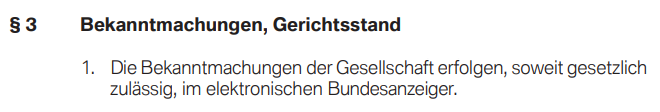 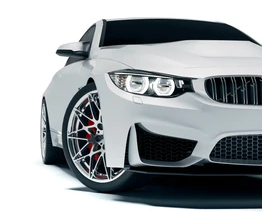 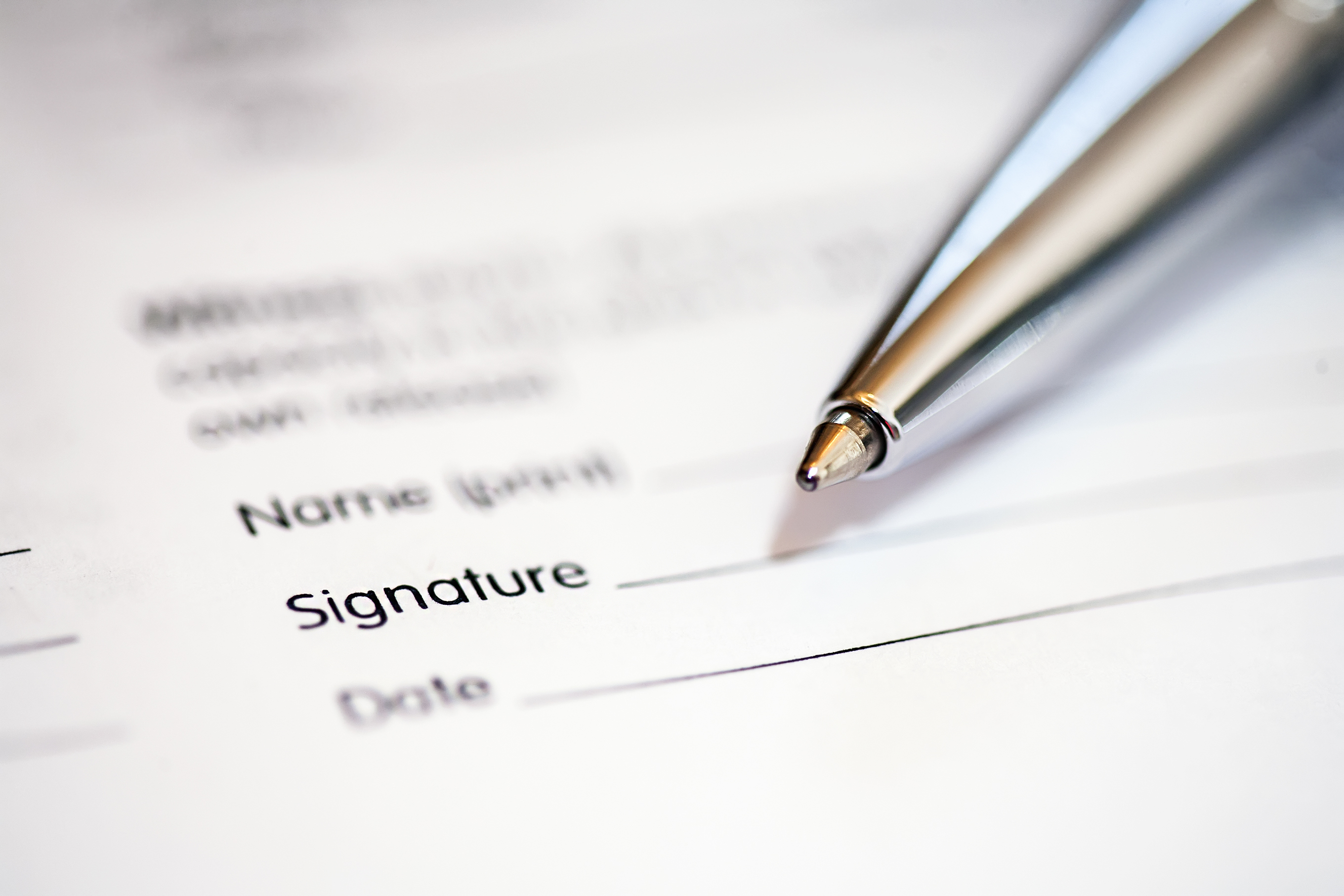 Die AG entsteht mit dem Eintrag ins Handelsregister. Vorgängig haben bereits die öffentliche Beurkundung der Gründung, die Genehmigung der Statuten, die Wahl des Verwaltungsrates und die Bestellung der Revisionsstelle stattgefunden.
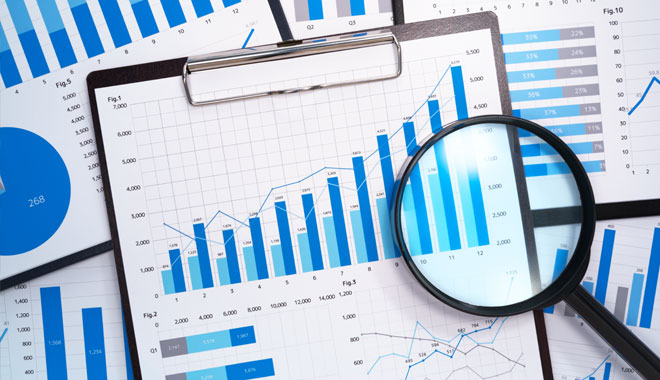 Die haftung
Die Aktionäre sind am Grundkapital des Unternehmens mit ihrer Einlage beteiligt und haften nur in Höhe dieser Einlage. 
Eine persönliche Haftung von Aktionären, also eine Haftung mit dem Privatvermögen, gibt es nicht.
Achtung: Die Geschäftsführung  kann allenfalls mit dem Privatvermögen haftbar gemacht werden, wenn fahrlässiges oder strafbares Handeln vorliegt.
Rechte und Pflichten als Aktionär
Die organe
die Hauptversammlung
der Vorstand
Der Vorstand führt die Geschäfte der AG und vertritt sie gerichtlich und außergerichtlich. Die gesetzlichen Regelungen zum Vorstand enthalten die §§ 76–94 AktG.
Die Hauptversammlung als Versammlung aller Aktionäre kann als ordentliche oder als außerordentliche tagen. Die ordentliche Hauptversammlung hat einmal jährlich in den ersten acht Monaten des Geschäftsjahres stattzufinden (§§ 175 ff. AktG)
der Aufsichtsrat
Der Aufsichtsrat bestellt und überwacht den Vorstand (§ 111 AktG) und vertritt die Gesellschaft gegenüber dem Vorstand gerichtlich und außergerichtlich (§ 112 AktG). Die gesetzlichen Regelungen zum Aufsichtsrat enthalten die §§ 95–116 AktG.
Der vorstand
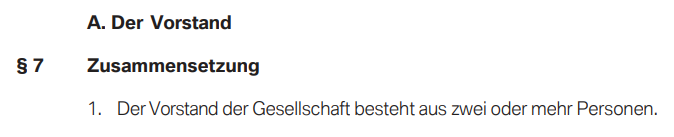 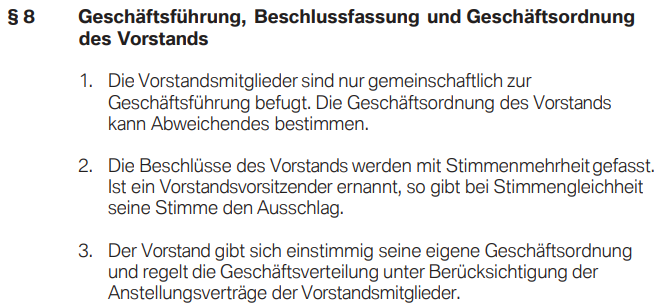 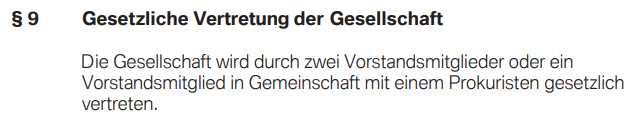 Der Aufsichtsrat
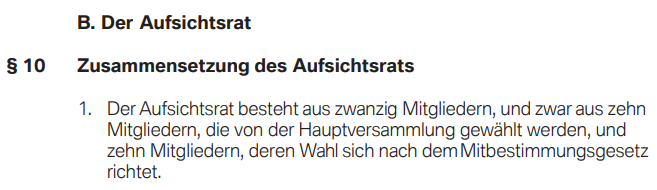 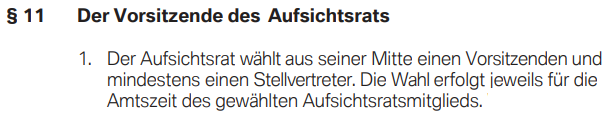 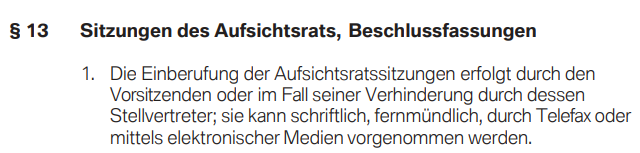 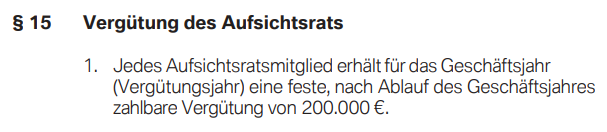 Die Hauptversammlung
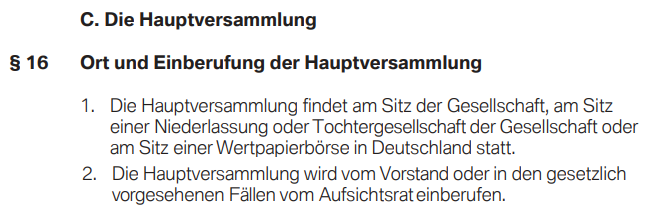 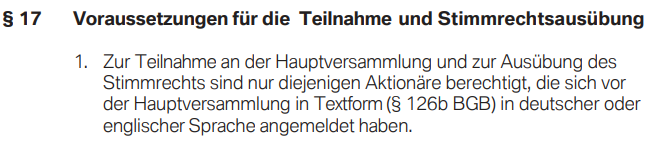 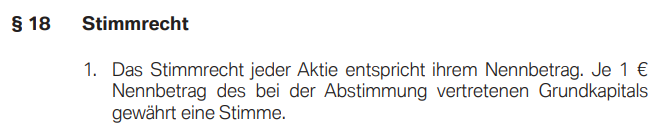 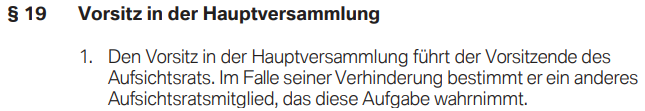 In fünf Schritten zur AG
1. Gesellschaftervertrag: Die Satzung des Vertrages enthält alle wichtigen Formalien über die künftige AG. 
2. Übernahme der Aktien: Die Gründer verpflichten sich, alle im Gesellschaftervertrag festgelegten Unternehmensanteile zu übernehmen.

3. Bestellung der Organe: Unter anderem wird nun der Aufsichtsrat einberufen, der wiederum den Vorstand ernennt. Ein Notar muss diesen Schritt ebenfalls beurkunden.
4. Einzahlung: Das Grundkapital beträgt bei einer AG mindestens 50.000 Euro. Wenn der Betrag der Aktien höher ist, muss entsprechend mehr eingezahlt werden. Zu Beginn reicht jedoch ein Teil der 50.000 Euro aus.
5. Eintragung ins Handelsregister: Mit der offiziellen Eintragung erhält die AG eine eigene Rechtspersönlichkeit. Im Handelsregister müssen alle wichtigen Informationen sowie Urkunden hinterlegt werden.
WORTSCHATZ
voll - pełnyentfallen - przypadadeć naunterschreiten – nie osiągaćdie Satzung – statusdie Beurkundung - poświadczenieder Bevollmächtigte - pełnomocnikbeglaubigte - poświadczonydie Urkunde – dokument, aktdie Gründer - założycieledie Gattung – rodzaj eingezahlt - wpłaconyder Gegenstand – przedmiotdas Erzeugnis- produktdie Waren – towaryherstellen - produkowaćdas Zubehör - wyposażeniedas Erzeugnis – produktdie Waren – towaryder Zusammenghang - związekdie Zerlegung - podziałdie Mitglieder - członkowieder Vorstand - zarządfestlegen - ustalać
die Gesellschaft - spółkader Hauptsitz – siedzibader Standort – lokalizacjadie Mitarbeiter – pracownicyder Umsatz - obrótdas Einzelunternehmen – przedsiębiorstwo jednoosobowedie Personengesellschaft - spółka osobowadie Gesellschaft bürgerlichen Rechts - spółka cywilnadie Offene Handelsgesellschaft - spółka jawnadie Gesellschaft mit beschränkter Haftung - spółka z ograniczoną odpowiedzialnościądie haftungsbeschränkte Unternehmergesellschaft - spółka przedsiębiorców z ograniczoną odpowiedzialnościądas Verbindlichkeit - zobowiązanieder Gläubiger - wierzycieldas Gesellschaftsvermögen - majątek firmydas Grundkapital - kapitał zakładowyfortführen - kontynuowaćdie Bezeichnung – oznaczenieDer Mindestnennbetrag – minimalny nominałdie Nennbetragsaktien – akcje o wartości nominalnejdie Stückaktien - akcje bez wartości nominalnejgering – niewielkider Inhaber - właścicielder Gesamtschuldner - dłużnik
abweichen - odróżniać sięausdrücklich  - wyraźniezulassen - umożliwićergänzende - dodatkoweabschließende - ostateczneder Bundesanzeiger – Monitor Federalnyder Eintrag – wpisanievorgängig - uprzedniodie Genehmigung – zgoda, zatwierdzeniedie Wahl - wybórder Verwaltungsrat – Rada Nadzorczadie Bestellung - powołaniedie Revisionsstelle – organ obrachunkowydie Haftung - odpowiedzialnośćdie Aktionäre - akcjonariuszedie Einlage - wkładdas Privatvermögen - majątek prywatnydie Geschäftsführung - kierownictwoallenfalls – co najwyżejhaftbar – odpowiedzialnyfahrlässig - nieostrożnystrafbar – karalnydie Hauptversammlung – Walne Zgromadzeniedas Stimmrecht – prawo głosudas Auskunftrecht – prawo do informacji
der Gewinn – zyskentsprechend, angemessen– odpowiednidie Treupflicht - obowiązek lojalnościdie Haltefrist – okres posiadaniageritlich - sądownieüberwachen - nadzorowaćvertreten - reprezentowaćordentliche - zwyczajnytagen - obradowaćgemeinschaftlich - wspólnydie Stimmengleichheit - równość głosówdie Berücksichtigung - uwzględnieniedie Vertretung - zastępstwozwar – wprawdzieder Stellvertreter - zastępcadie Amtszeit – kadencjadie Einberufung - zwołaniedie Verhinderung - zapobieganieder Ablauf – przebieg, procesdie Tochtergesellschaft - spółka zależnadie Wertpapierbörse - giełda papierów wartościowychkünftig - przyszłyübernehmen - przejąćwiederum – znowuebenfalls - równieżhinterlegen - złożyć
Quellen
https://www.gesetze-im-internet.de/aktg/BJNR010890965.html
https://www.bmwgroup.com/de/unternehmen.html
https://www.bmwgroup.com/content/dam/grpw/websites/bmwgroup_com/ir/downloads/de/2021/hv/Satzung_der_BMW_AG.pdf
https://www.sutertreuhand.ch/ag-gruenden
https://www.ing.de/wissen/rechte-von-aktionaeren/
https://deutsche-boerse.com/dbg-de/unternehmen/wissen/boersenlexikon/boersenlexikon-article/Aktiengesellschaft-AG--239744
https://www.t-online.de/finanzen/geld-vorsorge/geldanlage/id_85469782/aktiengesellschaft-was-ist-eine-ag-gruendung-und-haftung-einfach-erklaert.html#welche-pflichten-hat-eine-ag-gegenueber-ihren-aktionaeren
Vielen Dank für Ihre Aufmerksamkeit
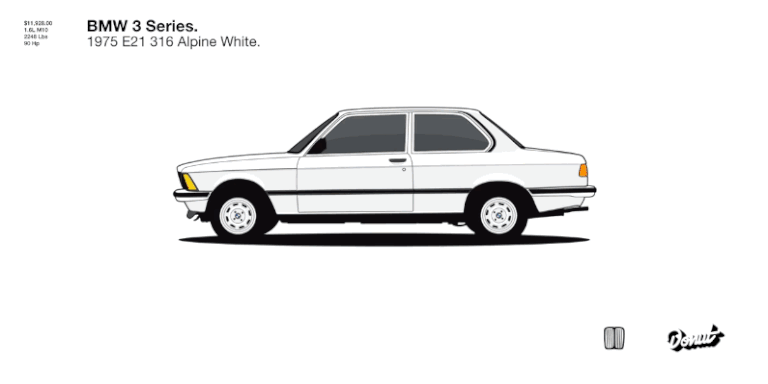